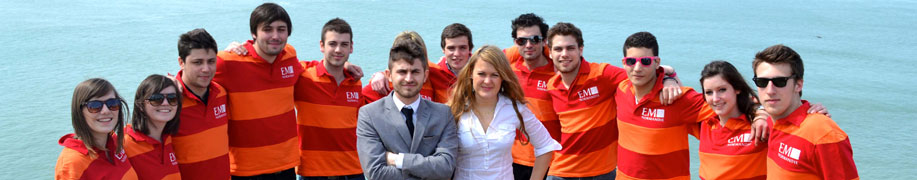 ECOLE DE MANAGEMENT DE NORMANDIE
Bachelor in International Management (BMI)  

Khaireddine MOUAKHAR
Head of the Bachelor in International Management
BREMEN JANUARY 11TH , 2017
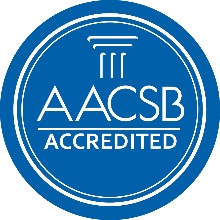 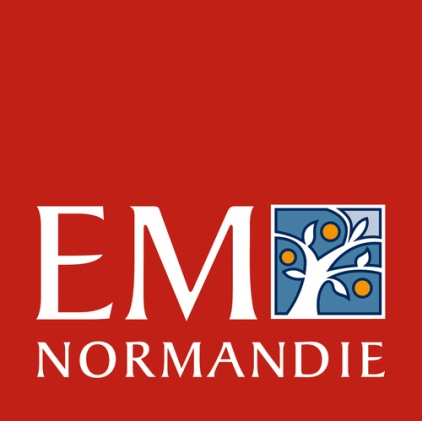 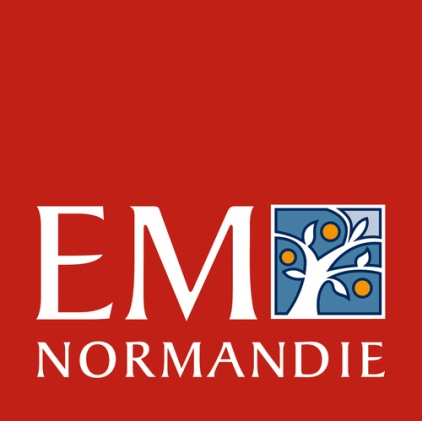 Bachelor in International Management
EM Normandie in brief
4 campuses (3000 students in initial training and continuing education  ) in Caen, Le Havre, Paris & Oxford.
Founded in Le Havre in 1871, Ecole de Management de Normandie is one of the oldest established French business schools
67 permanent Lecturers  
500 teachers and professionals
More than 200 partner universities in forty countries(exchanges, research, dual degrees)
9 foreign languages ​​taught
500 international students enrolled every year
More than 5000 companies are involved in the school life
Over 500 real projects made ​​by students in companies,..
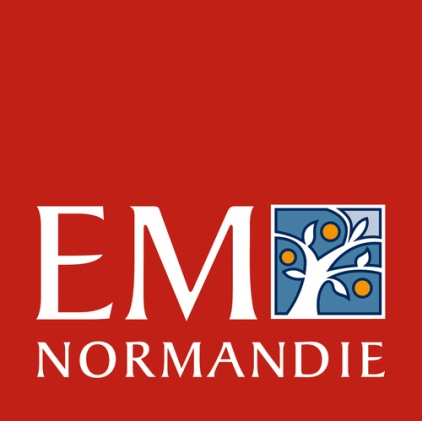 Bachelor INTERNATIONAL BUSINESS based in LE HAVRE CAMPUS

Le Havre : 200 000 inhabitants
https://www.youtube.com/watch?v=jojfFwoN9W8
https://www.youtube.com/watch?v=SwP-9joCkxQ
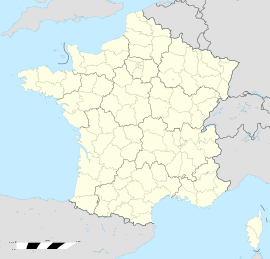 LH
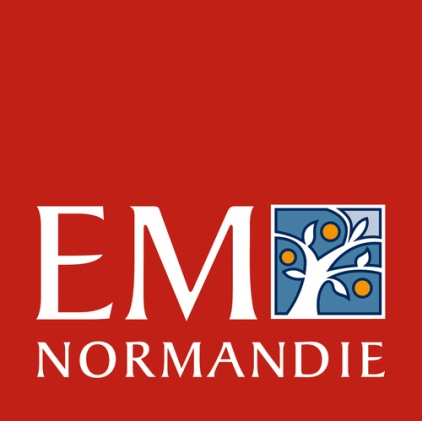 Bachelor in International Management
Governance
Direction
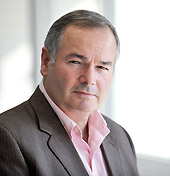 General Director: 
Jean-Guy BERNARD
Bachelor Program (BMI)
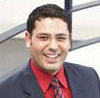 Head of BMI : 
Khaireddine MOUAKHAR
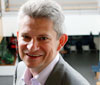 Director of Programs/ Deputy General Director: 
Jean-Christophe HAUGUEL
Program Assistants BMI:  Emmanuelle BELLET and Coraline LEBUZULLIER
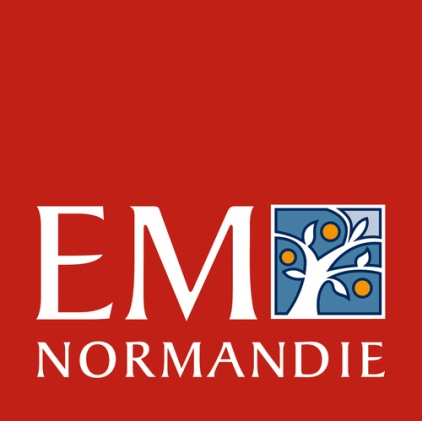 Bachelor in International Management
Year 3 of the Bachelor in International Management
- International Business (taught in English), offered both on the Le Havre and the Caen Campuses. The DD students will be based in LH campus.
+DISSERTATION / INTERNSHIP
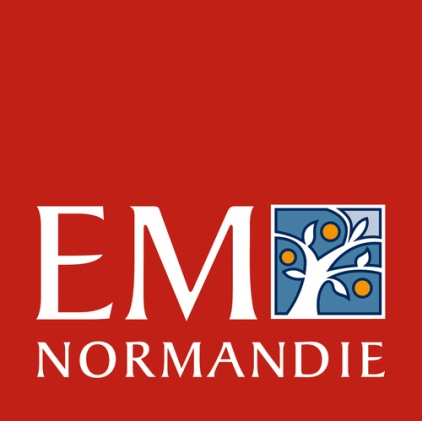 Bachelor in International Management
SAS: Introductory Seminar to Management Studies
-A 15 days induction and revision period is scheduled for all students joining the program on the basis of a previous Higher Education Diploma. This program does not generate any ECTS credits (60h). It will take place the 2nd week of September and will last 2weeks.
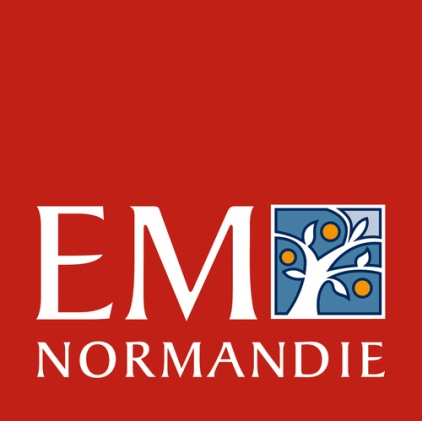 Bachelor in International Management
Pedagogical Content BMI3 IB :
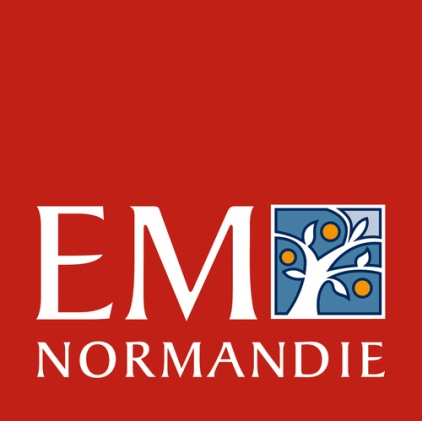 Bachelor in International Management
Pedagogical Content BMI3 IB :
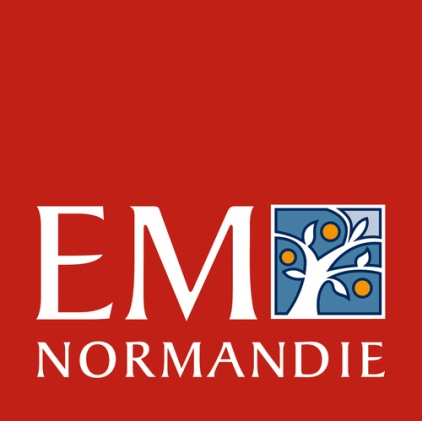 Bachelor in International Management
Pedagogical Content BMI3 IB :
TOTAL Hors SAS + FL2
S1: 195h / S2 : 160h

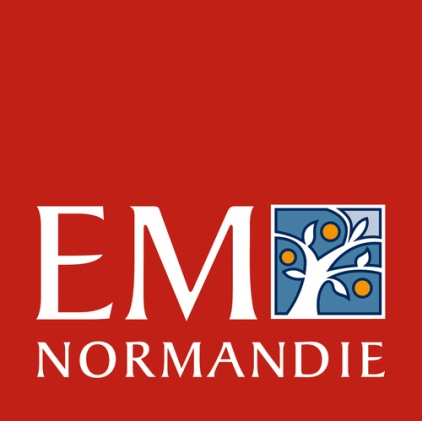 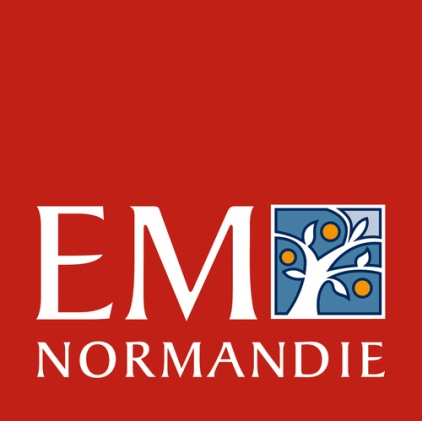 Bachelor in International Management
DISSERTATION / INTERNSHIP
Pedagogical Content BMI3 IB :
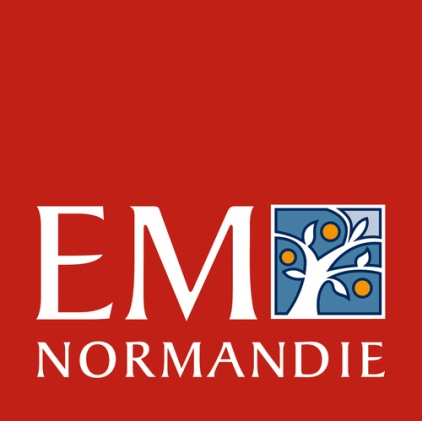 Bachelor in International Management
Evaluation Of Competencies And Knowledge:
*How we evaluate a Subject
The evaluation is based on 2 ratings :

continuous assessment (30%)
+
final exam (70%)
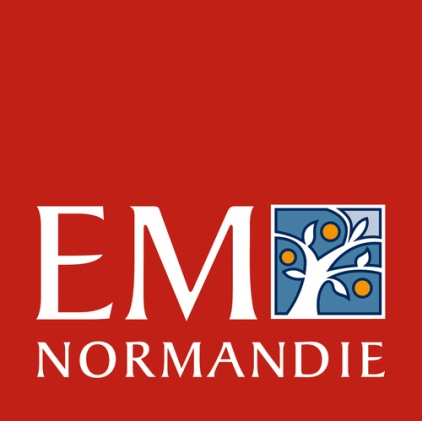 Bachelor in International Management
Validation Conditions: MODULE, SEMESTER, YEAR
*How to validate a Module?
- Each module must show an average mark equal to, or in excess of 10/20,
*How to validate a semester?
All the credits for a semester are validated when the average mark for the semester is 10/20 or above

If a module average is below 10/20 the student have to retake all the subjects below 10/20 at the resit session
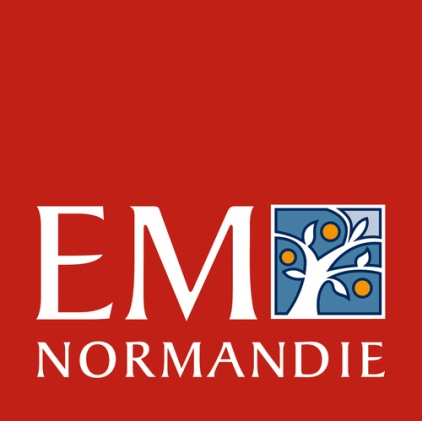 Bachelor in International Management
Conditions of validation of the Bachelor:
Validation of the year, under condition Internship validation (or Dissertation for International Students)
Semester 1
+
Semester 2
=
60 ECTS
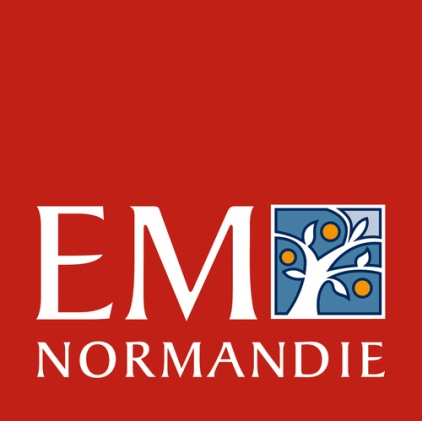 Bachelor in International Management
Re-sits!
The end‐of‐semester Examination Board sets the tests that the student must re‐sit at the next re‐sit exams session (in February for S1 and May for S2) in order to satisfy the conditions required for the validation of the year and degree. The resit grades replace the ones obtained at 1st session.
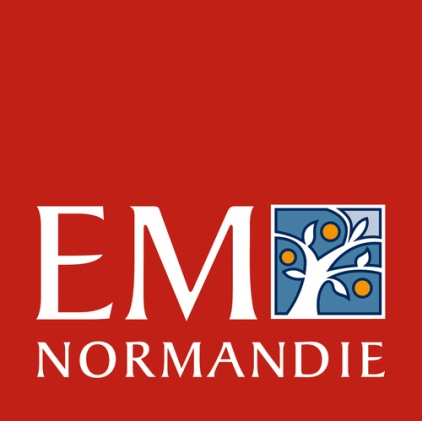 Bachelor in International Management
Attendance
-No absence is allowed and class attendance is monitored.

-Admittance to Examinations: Students who have recorded over 20% absenteeism per subject (whatever the cause) may be denied entry to the end of semester examination rooms.

Example: Subject (15h) : Maximum (3h)
Absence recorded: (3,5h)  0/20  Re-sits
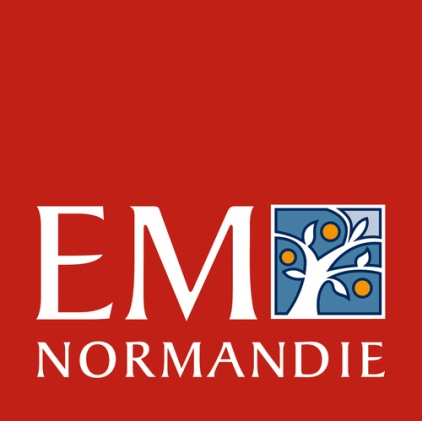 Bachelor in International Management
Internship/Dissertation (main objectif)
•Dissertation :  be able to compile an academic essay containing a review of the relevant literature and an explanation of a specific business issue. 

•Internship students should compile a report on a specific management issue or business problem encountered during the internship and a reflection on their performance of work based tasks during the internship
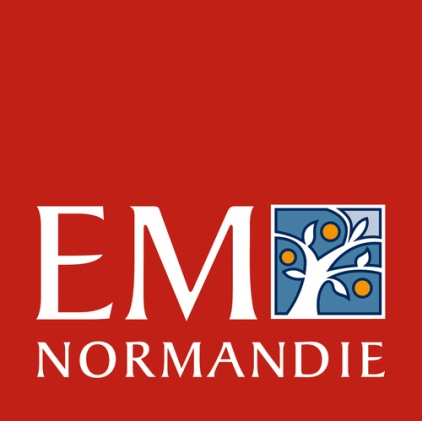 TO BE ELIGIBLE TO DD AT EM NORMANDIE
Being registered as full time students at the home institution
Have successfully passed all courses and exams at their home institution before studying abroad at the receiving institution. 
Have been selected by their home institution to participate in the DD exchange programme
Study at least two academic years at the home institution and at least one academic year at the receiving institution and meet all academic criteria.
 
Undergraduate students from Hochschule Bremen will study
Semesters 1 and 2 in Bremen (60 ECTS)
Semesters 3 and 4 in Bremen (60 ECTS) 
Semesters 5 and 6 at EM Normandie (60 ECTS).
Semester 7 in Bremen, thus obtaining 30 ECTS.
They will also have 
Completed a 3month placement in a German or international company
or
Write a professional thesis 
 
Students who meet these conditions and fulfil all requirements will be awarded the state-accredited Bachelor en Management International (BMI) delivered by EM Normandie.
 
 The Bachelor Thesis of Hochschule Bremen will be recognized by EM Normandie if Hochschule Bremen confirms its successful completion. 

Diploma ceremony scheduled in march/april
https://www.youtube.com/watch?v=vpyxy_wVnRI
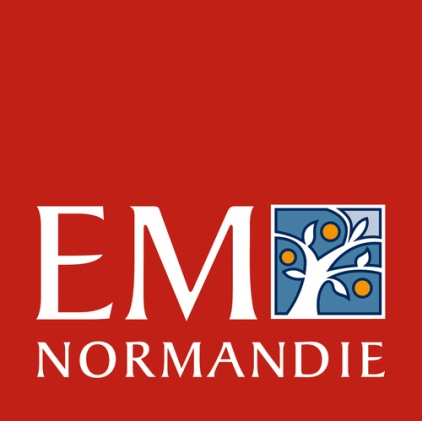 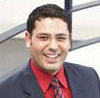 Khaireddine MOUAKHAR: Head of BMI 
Le Havre campus: 
E-mail : kmouakhar@em-normandie.fr
Tel: 0033 2.32.92.56.78
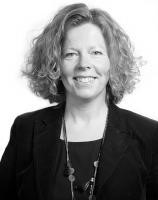 Fabienne PELTIER : Incoming coordinator Le Havre campus                                                 E-mail : fpeltier-mahu@em-normandie.fr
Tel: 0033 2.32.92.52.65
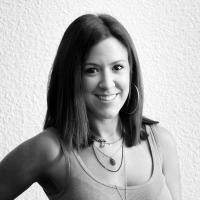 Alexandra LAASRI: International Development Manager                                  Le Havre campus                                                 E-mail : alaasri@em-normandie.fr
Tel: 0033 2.32.92.70.88
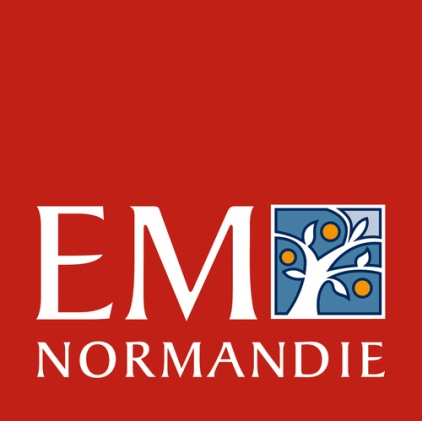 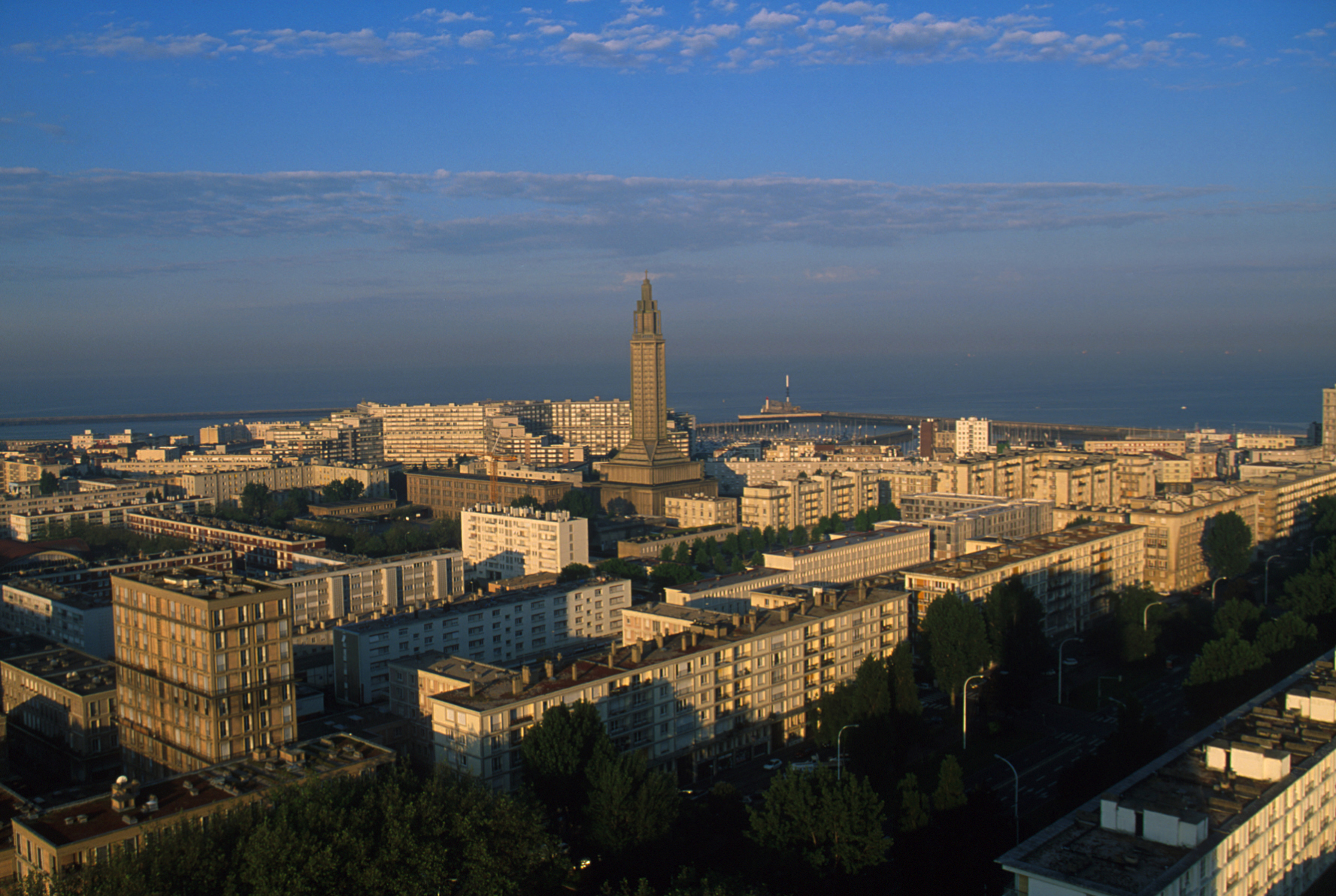 LE HAVRE
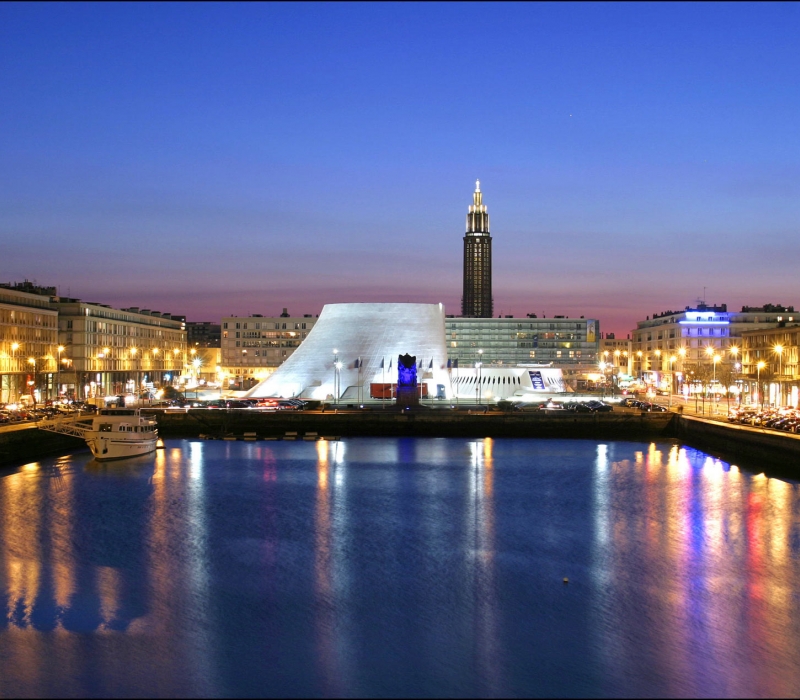 LE HAVRE
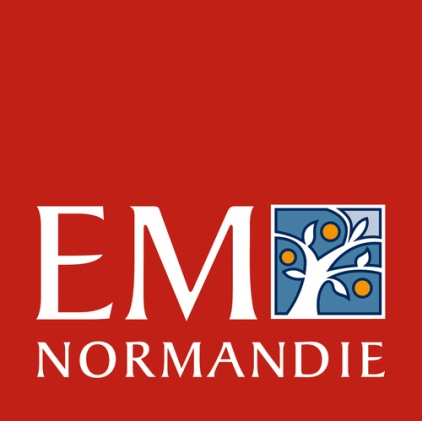 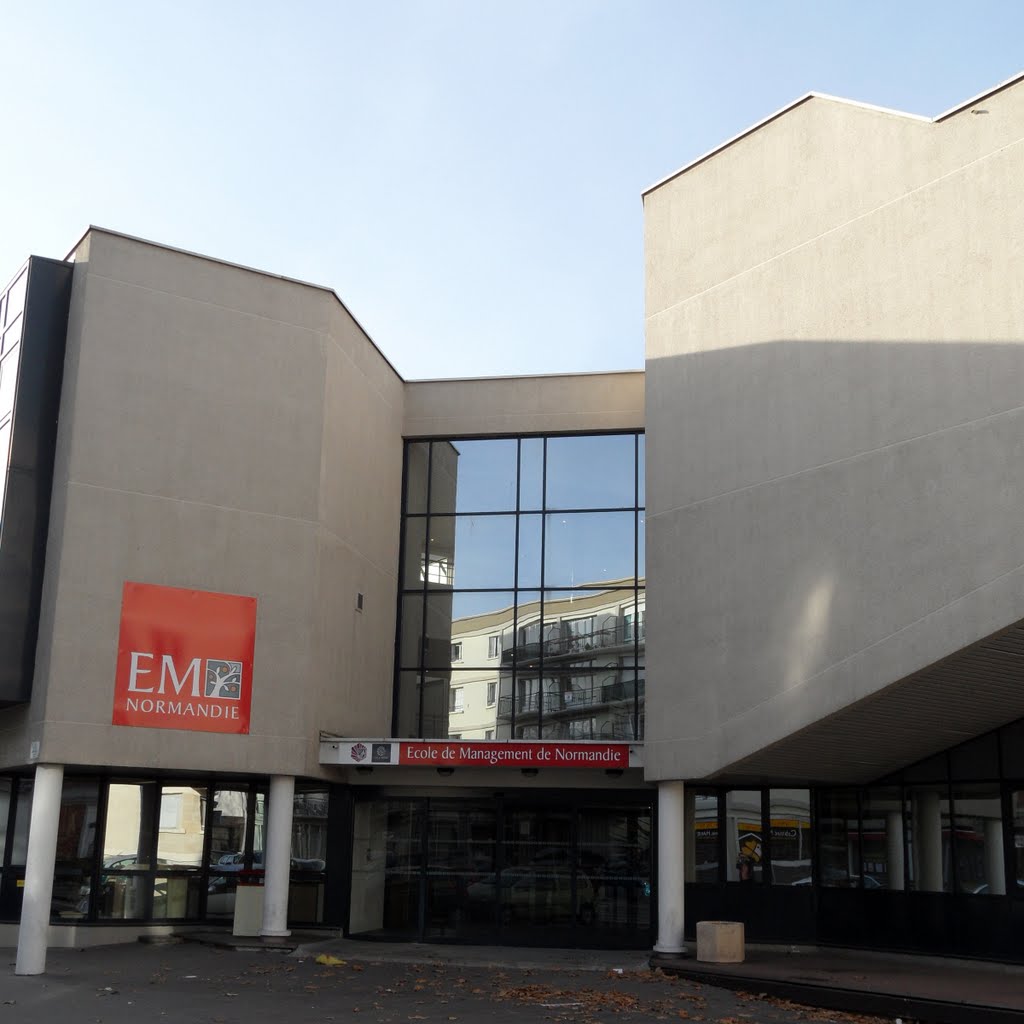 LE HAVRE CAMPUS
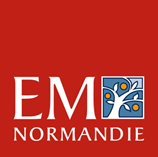 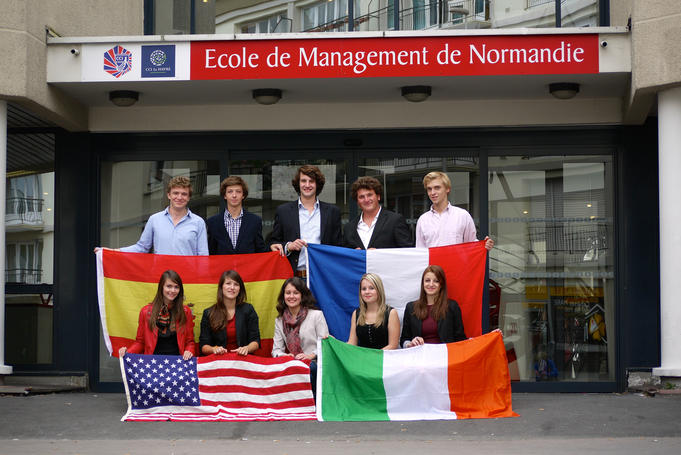 LE HAVRE CAMPUS
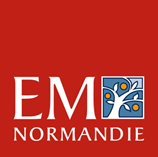 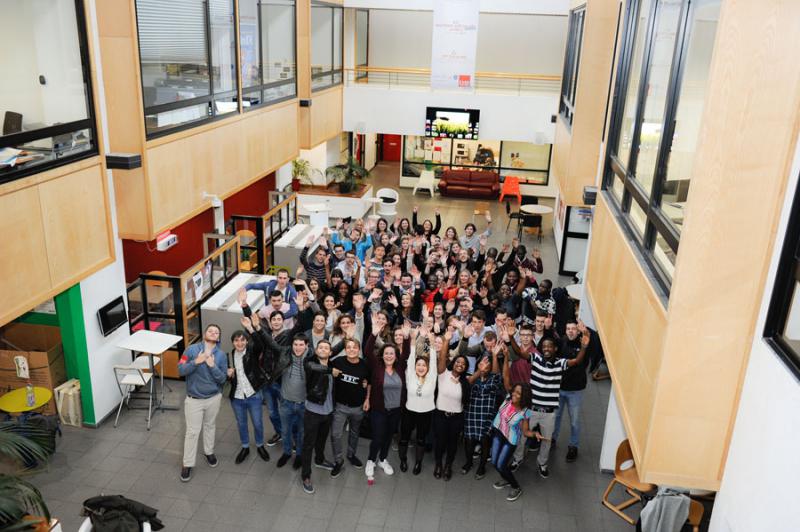 LE HAVRE CAMPUS
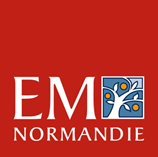 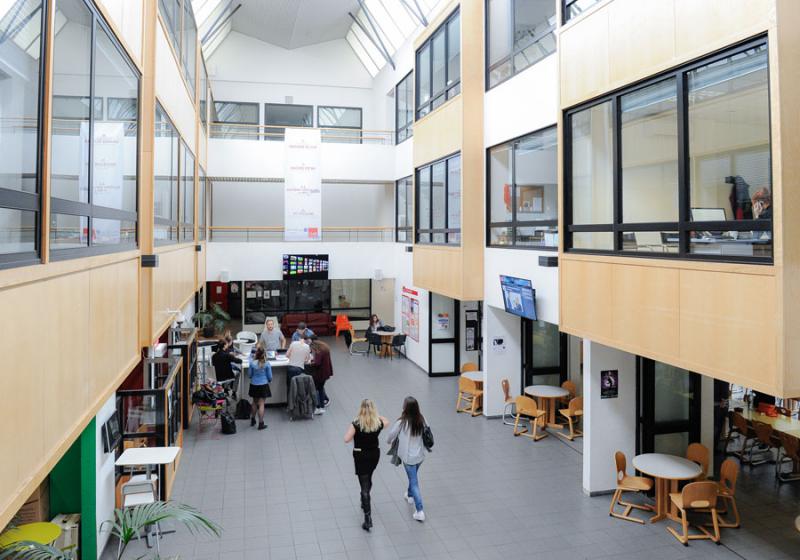 LE HAVRE CAMPUS
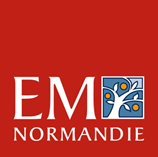 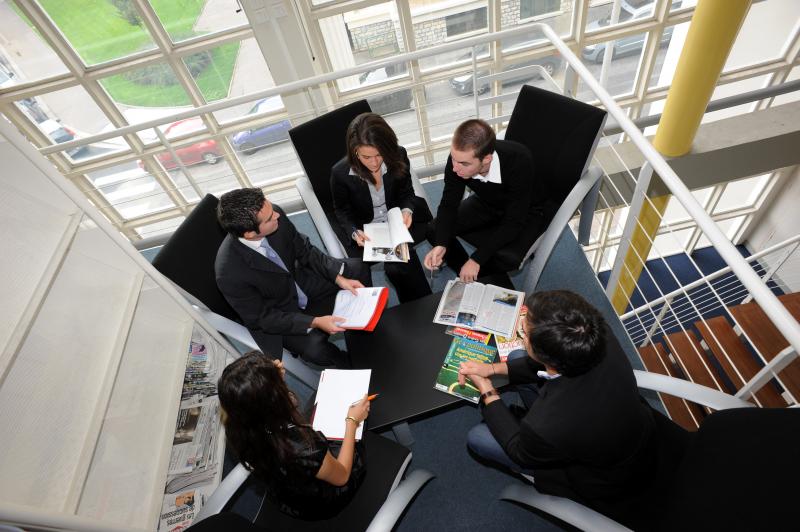 LE HAVRE CAMPUS
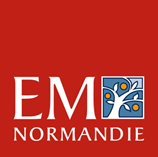 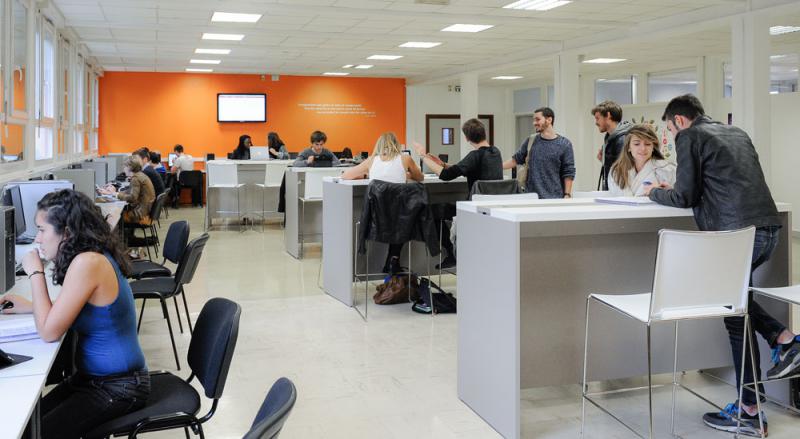 LE HAVRE CAMPUS
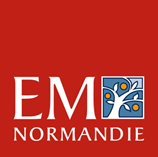 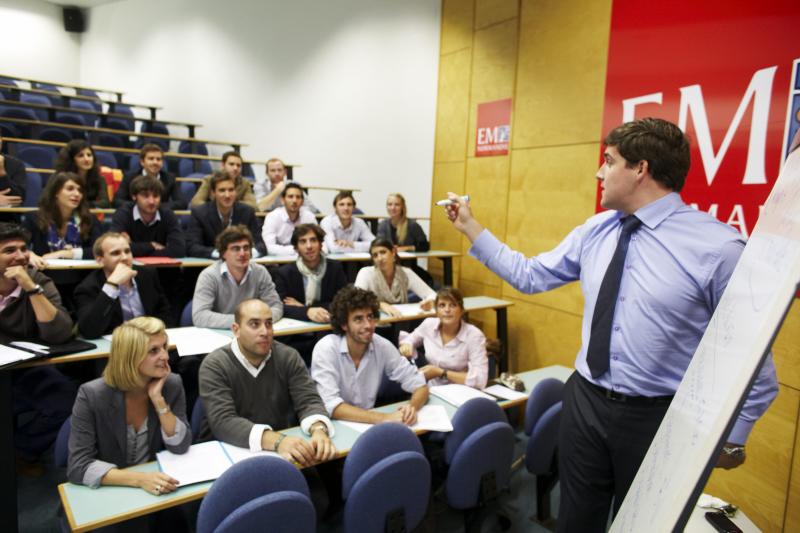 LE HAVRE CAMPUS
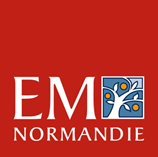 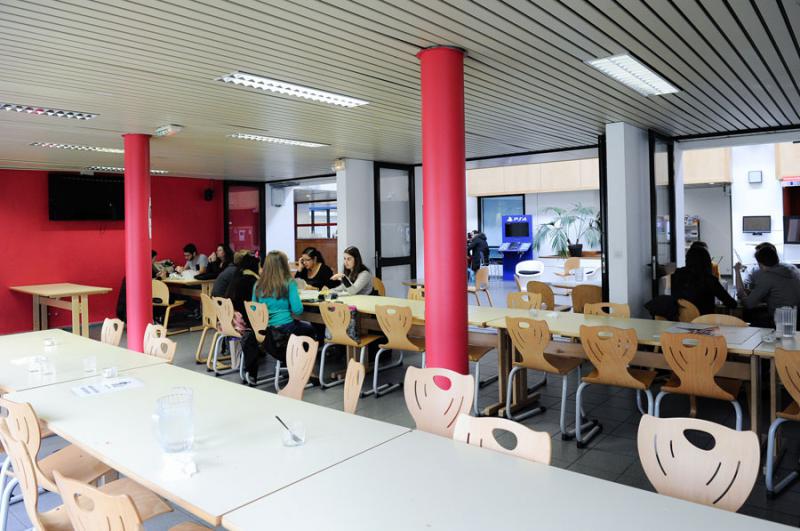 LE HAVRE CAMPUS
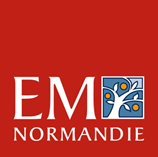 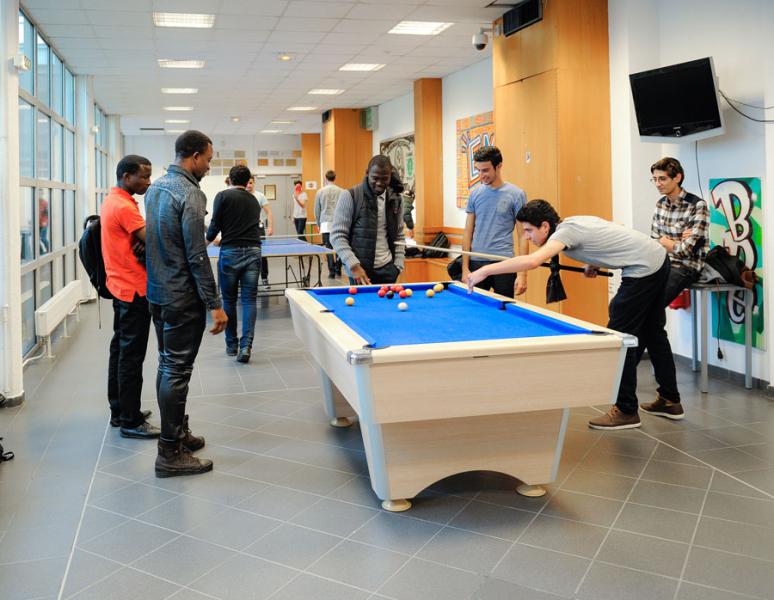 LE HAVRE CAMPUS
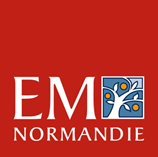 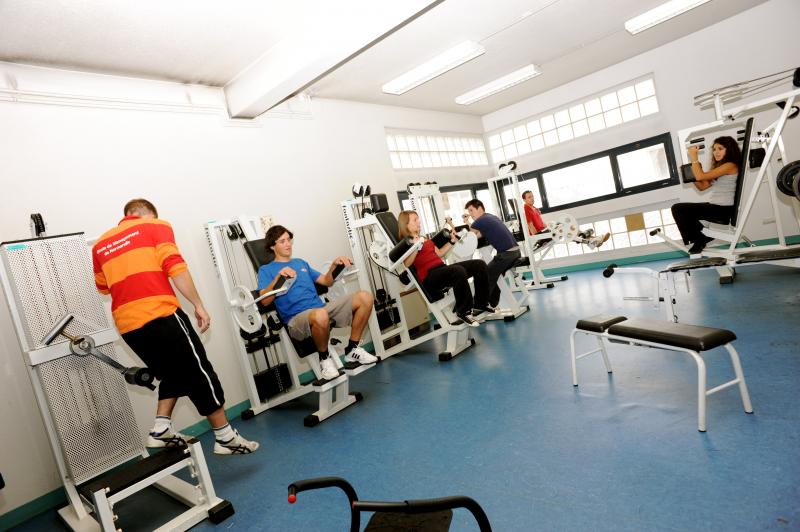 LE HAVRE CAMPUS
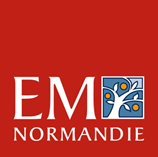 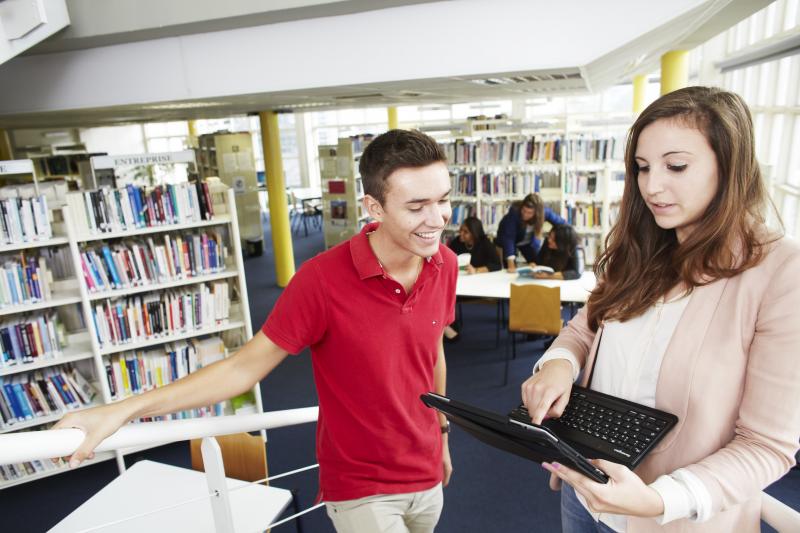 LE HAVRE CAMPUS
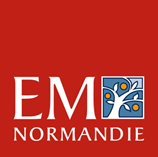 DANKE 

DO YOU HAVE QUESTIONS?
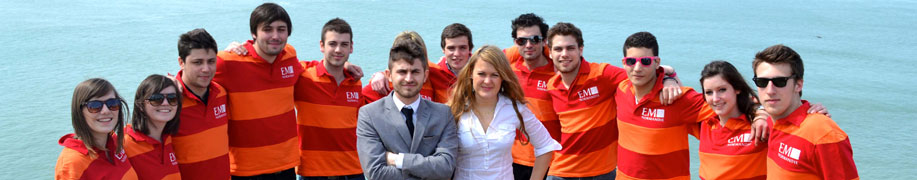